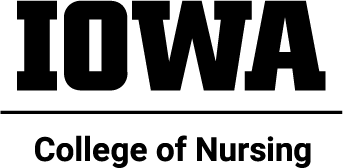 POSTER TITLE
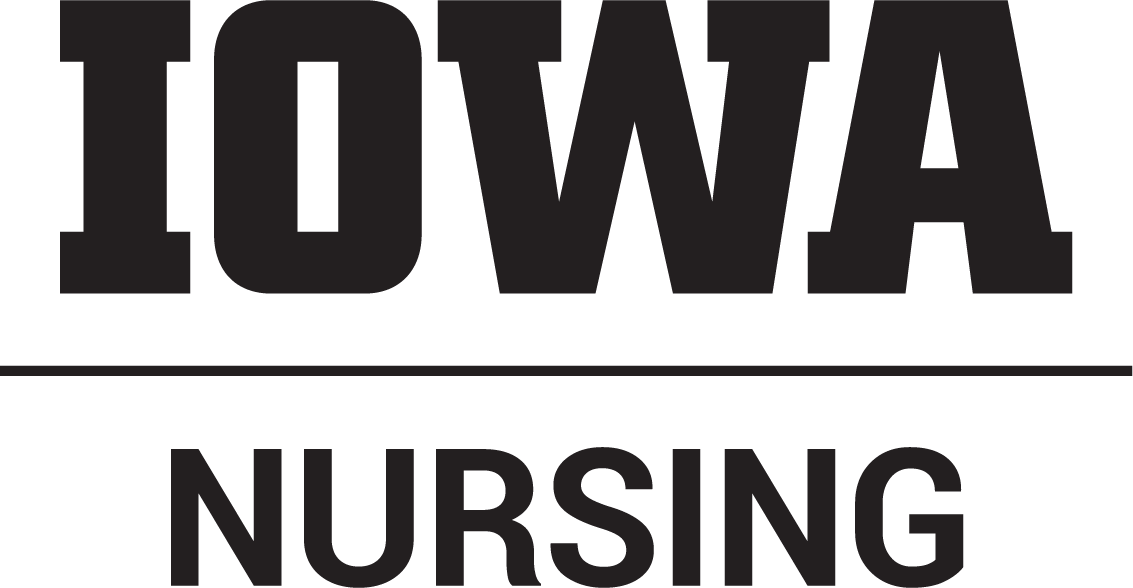 Author names and affiliations
CONCLUSION
RESULTS
INTRODUCTION
TEXT
TEXT
TEXT
METHODS
ACKNOWLEDGEMENTS
TEXT
TEXT
REFERENCES
TEXT